PRM Awareness Training
Welcome to Amsterdam Airport
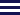 Waarom deze training?
Europese wet- en regelgeving bepaalt dat iedereen die op een Europese luchthaven werkt, verplicht is een training te volgen over bewustwording en gelijke behandeling van PRM’s.

Geldt onder andere voor medewerkers die in aanraking komen met reizigers en direct assistentie verlenen aan PRM's.

Deze training wordt door Schiphol aangeboden, elke organisatie is echter vrij te bepalen hoe de training in te richten.
2
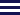 Programma
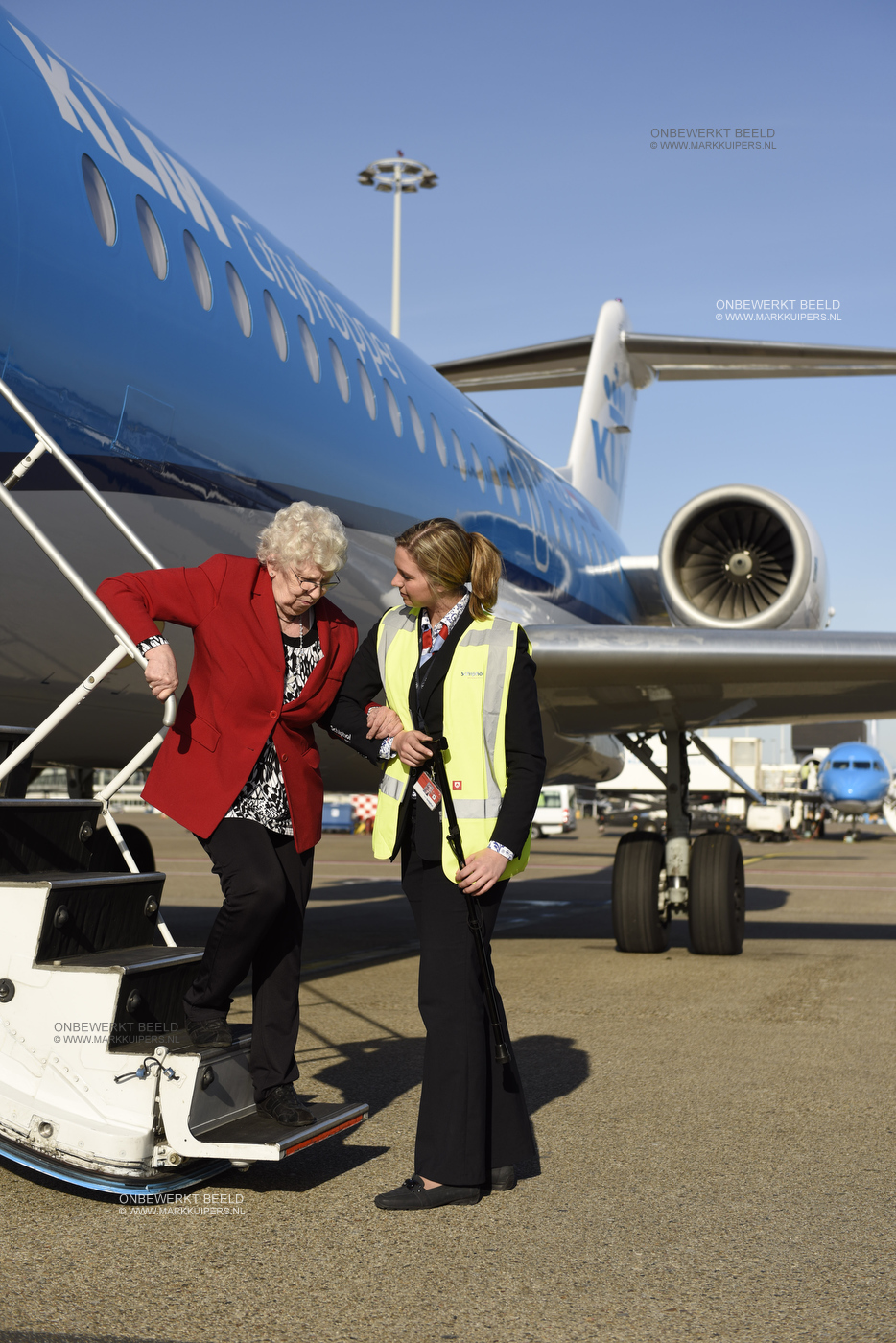 Wat is een PRM
Wet- en regelgeving
Kennis medische bagage en mobiliteitshulpmiddelen 
PRM @ Amsterdam Airport Schiphol
3
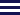 Wat is een PRM?
Disabled person or Person with Reduced Mobility
Iedereen die bij het reizen beperkt is in zijn/haar mobiliteit als gevolg van:
een lichamelijke aandoening
een psychische stoornis
leeftijd
iedere andere oorzaak
En elke situatie waarin speciale aandacht en een aanpassing van de bestaande dienstverlening gewenst/vereist is.
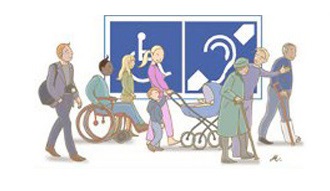 4
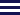 Wat is een PRM (vervolg)
De 'Interpretative Guidelines' rekent hier ook toe:

zwaarlijvige personen
zwangere vrouwen
alleenreizende mensen met jonge kinderen
5
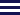 Reduced mobility door
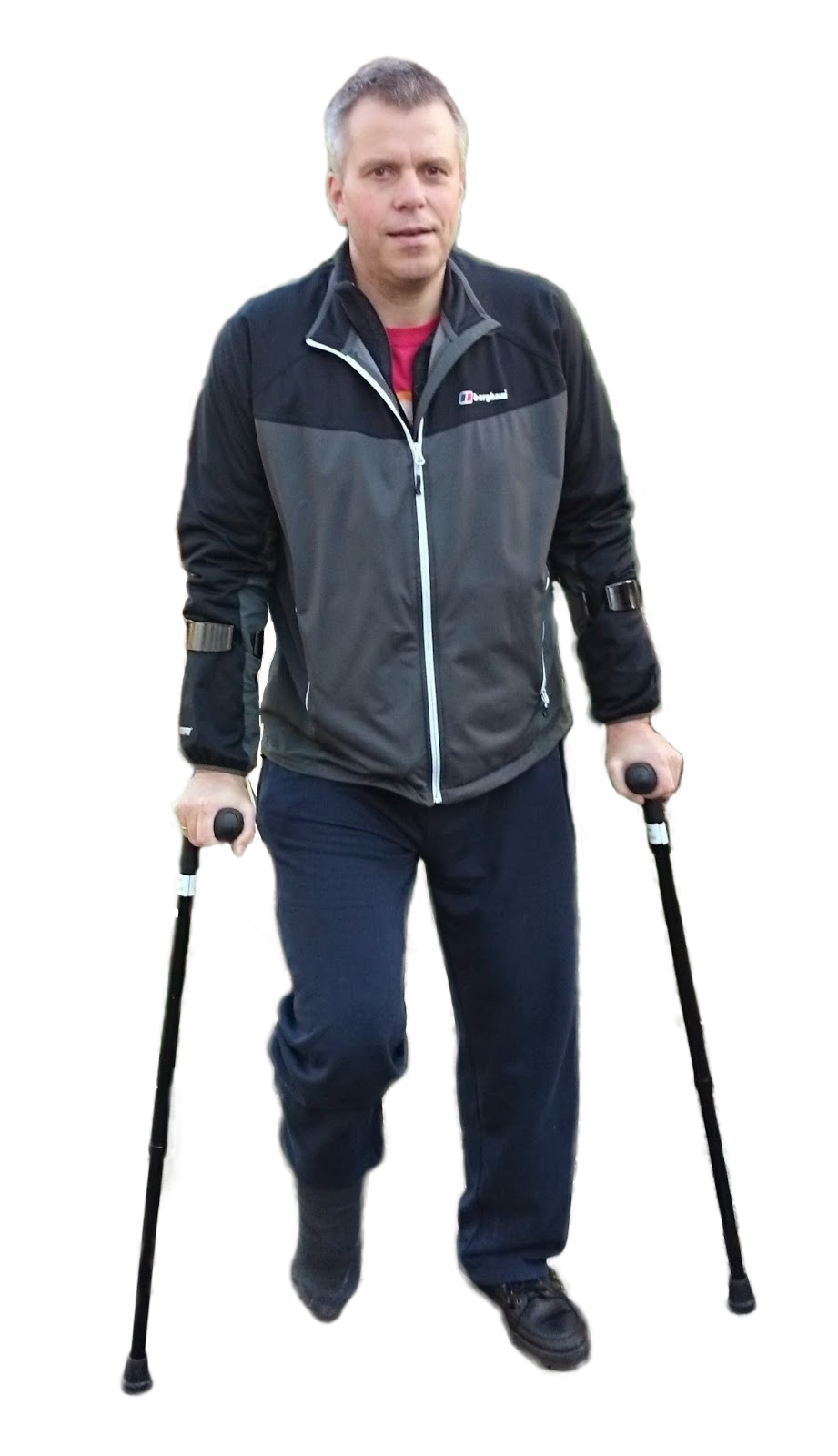 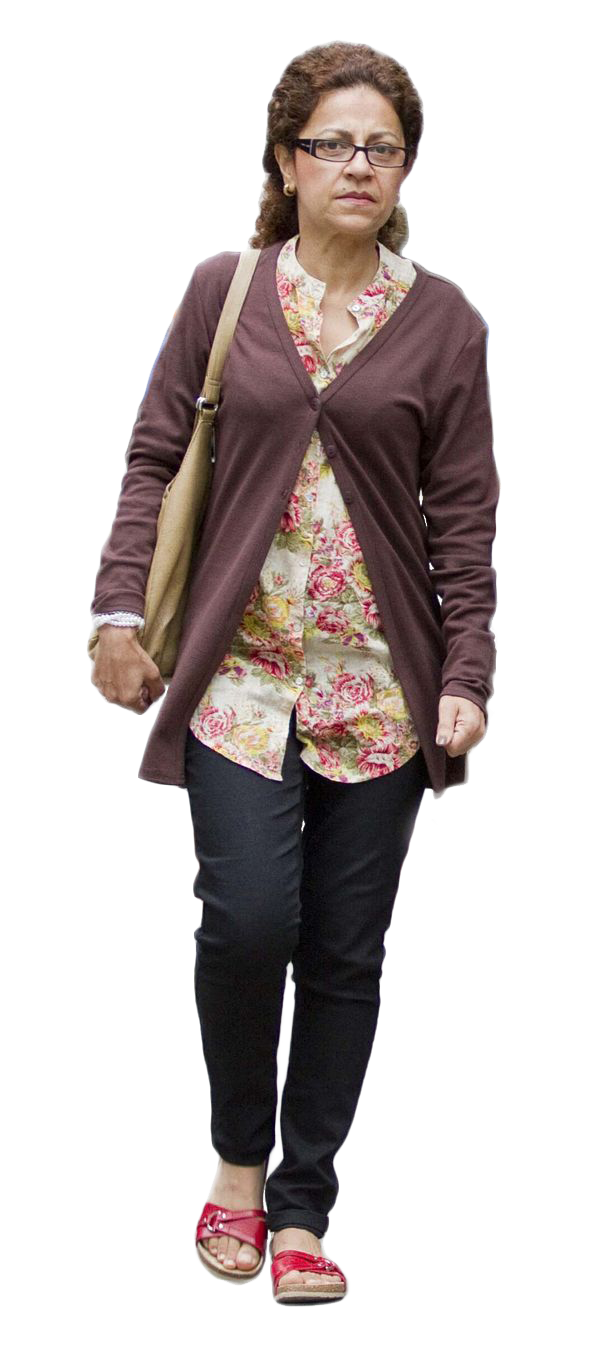 Autisme
Slechthorend/doof
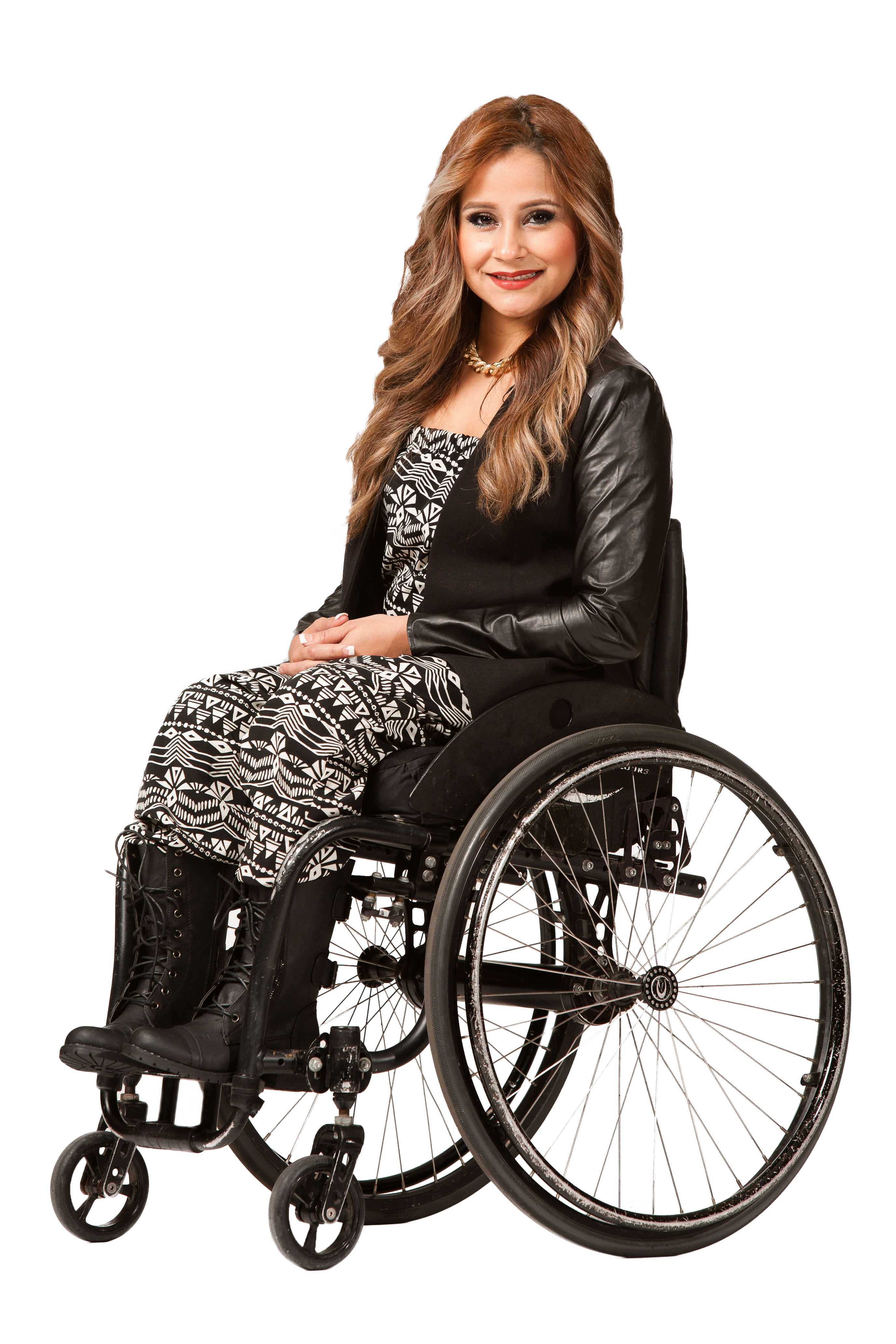 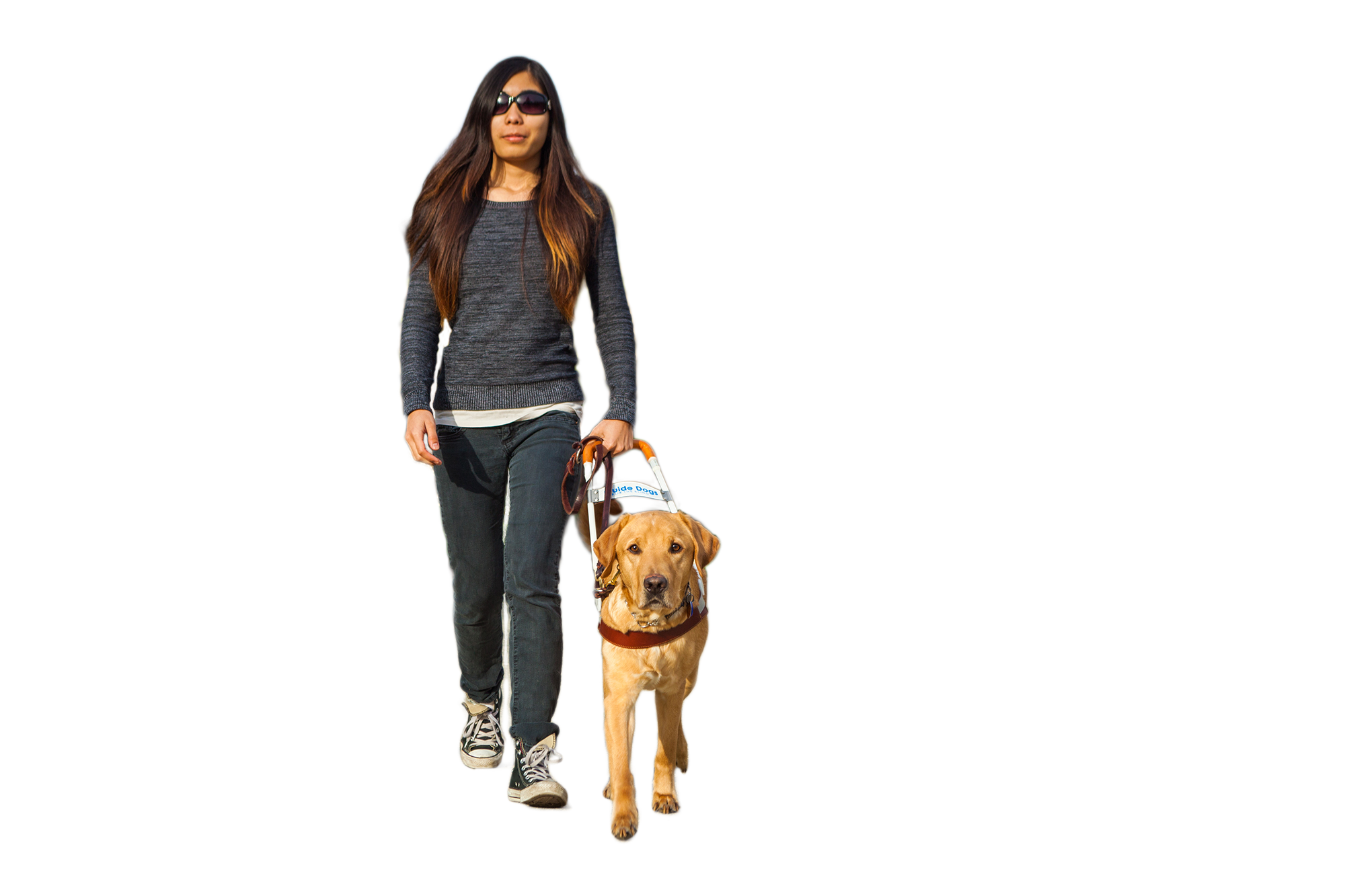 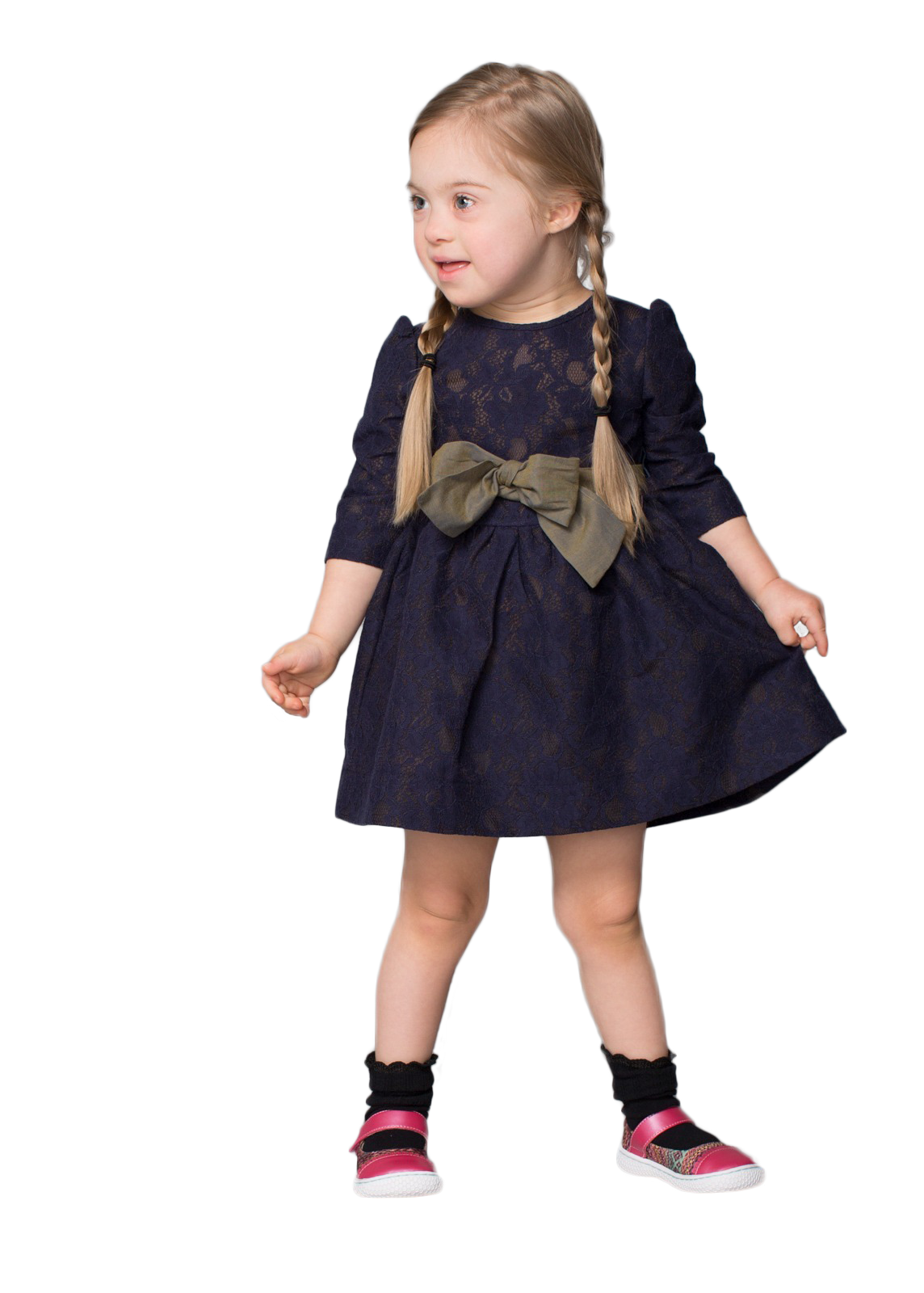 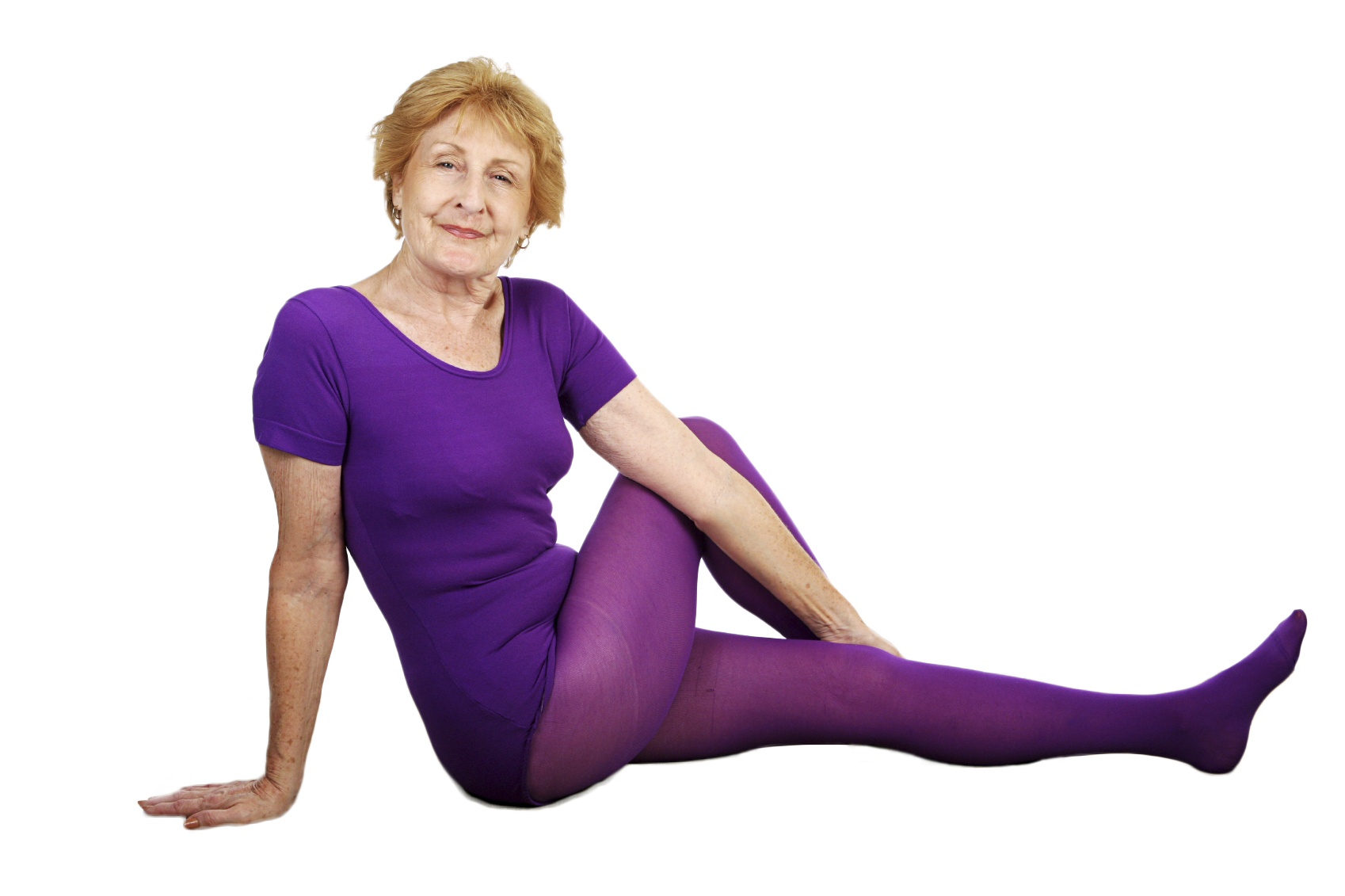 Fractuur
Dwarslaesie
Syndroom van Down
Reuma
Blind/slechtziend
6
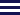 Oorzaken lichamelijke beperking
Dwarslaesie: de zenuwbanen in het ruggenmerg zijn onderbroken wat leidt tot verlammingsverschijnselen
Eenzijdige verlamming (vaak als gevolg van een beroerte)
Afasie: taalstoornis als gevolg van schade aan de hersenen
Lichamelijke ziekten zoals MS, Parkinson en ALS
Psychische stoornissen zoals autisme, dementie, syndroom van Down
7
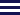 Steeds meer PRM's door
Vergrijzing  
Babyboomers*
Mensen reizen meer a.g.v. low cost carriers
Toename psychische stoornissen zoals dementie
Luchthavens worden steeds groter en ingewikkelder, vooral voor ouderen
De assistentie is gratis (en dit is steeds meer bekend)
De rechten van de passagier zijn vastgelegd in de wet

1 op de 7 mensen ter wereld (= 1 miljard) heeft een vorm van een beperking

* De generatie die is geboren na WOII
8
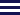 Europese wet- en regelgeving
3 wettelijke kaders:
Europese wet (verordening) 1107/2006
Interpretative Guidelines
ECAC document 30, deel 1, hoofdstuk 5 

Anti-discriminatiebeginsel
De luchthaven is verantwoordelijk een oplossing te bieden voor het ongemak die het creëert 
De wet waarborgt dat de PRM kosteloos de hulp krijgt die nodig is  
Naast gelijke rechten ook gelijke plichten
Controle op naleving door de Luchtvaartinspectie
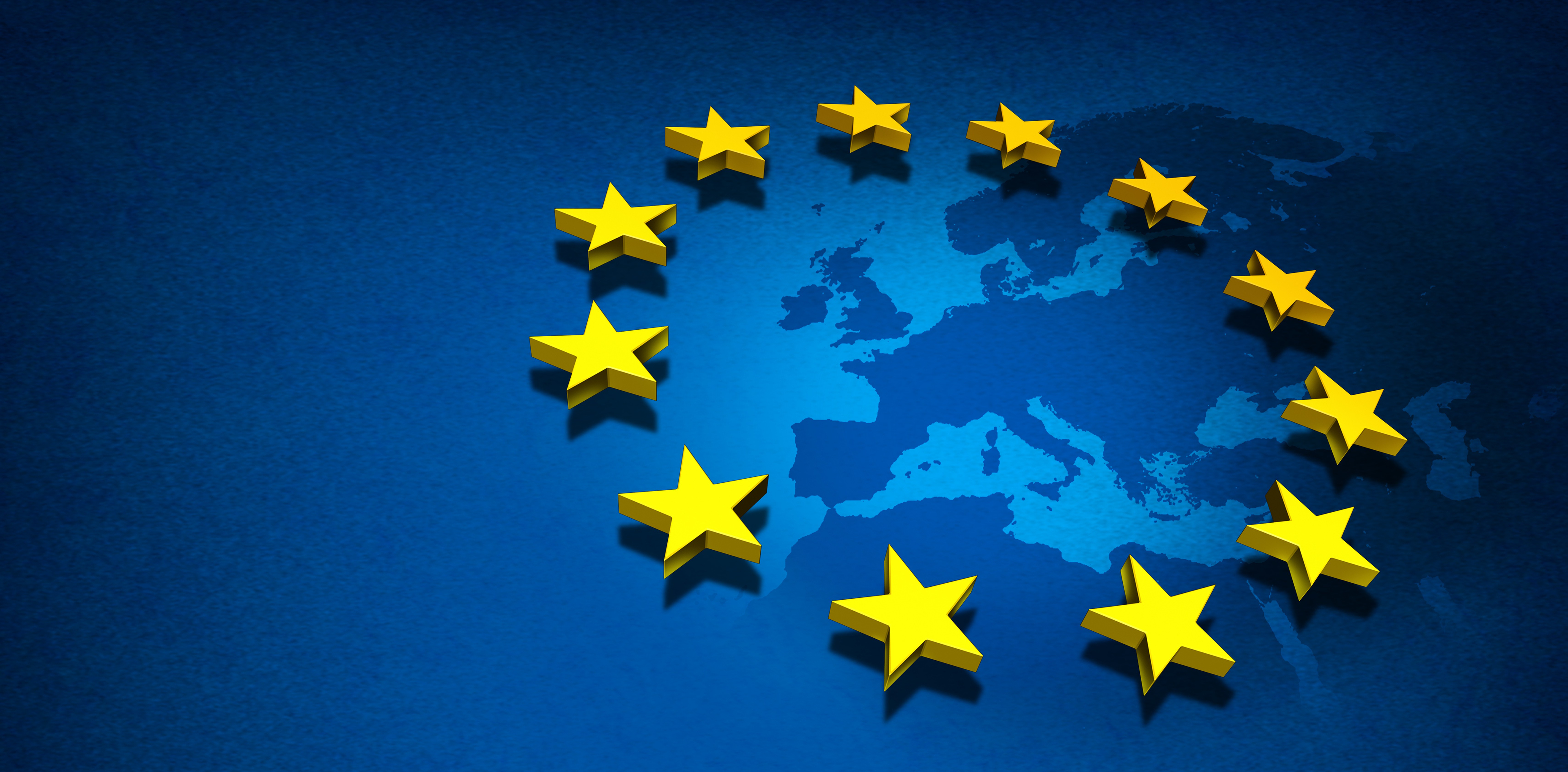 9
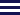 Hulpbepaling via IATA-codes
-- WCHR   Wheelchair Ramp/geen lange afstand lopen, wel traplopen
-- WCHS   Wheelchair Steps/geen traplopen
-- WCHC   Wheelchair Cabin/volledig afhankelijk van assistentie om in en uit                  het vliegtuig te komen
BLND        Passagier is blind/slechtziend
DEAF        Passagier is doof/slechthorend
DPNA        Disabled Person Needing Assistance = psychische stoornis (dementie,                  syndroom van Down) 

Staan omschreven in ECAC document 30
10
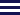 Bagage
Naast de standaard bagage, twee mobiliteitshulpmiddelen gratis toegestaan
Medische bagage mag onbeperkt worden meegenomen Mits de passagier beschikt over een doktersverklaring en voldaan wordt aan de voorwaarden voor gevaarlijke stoffen (denk b.v. aan een zuurstoffles) 
Gelijke plichten als niet-PRM dus overbagage moet worden betaald  
Luchtvaartmaatschappij is verantwoordelijk voor de bagage 
Rolstoel mag mee tot aan de gate 
Als een rolstoel vervangen moet worden vanwege beschadiging, is de luchtvaartmaatschappij verantwoordelijk
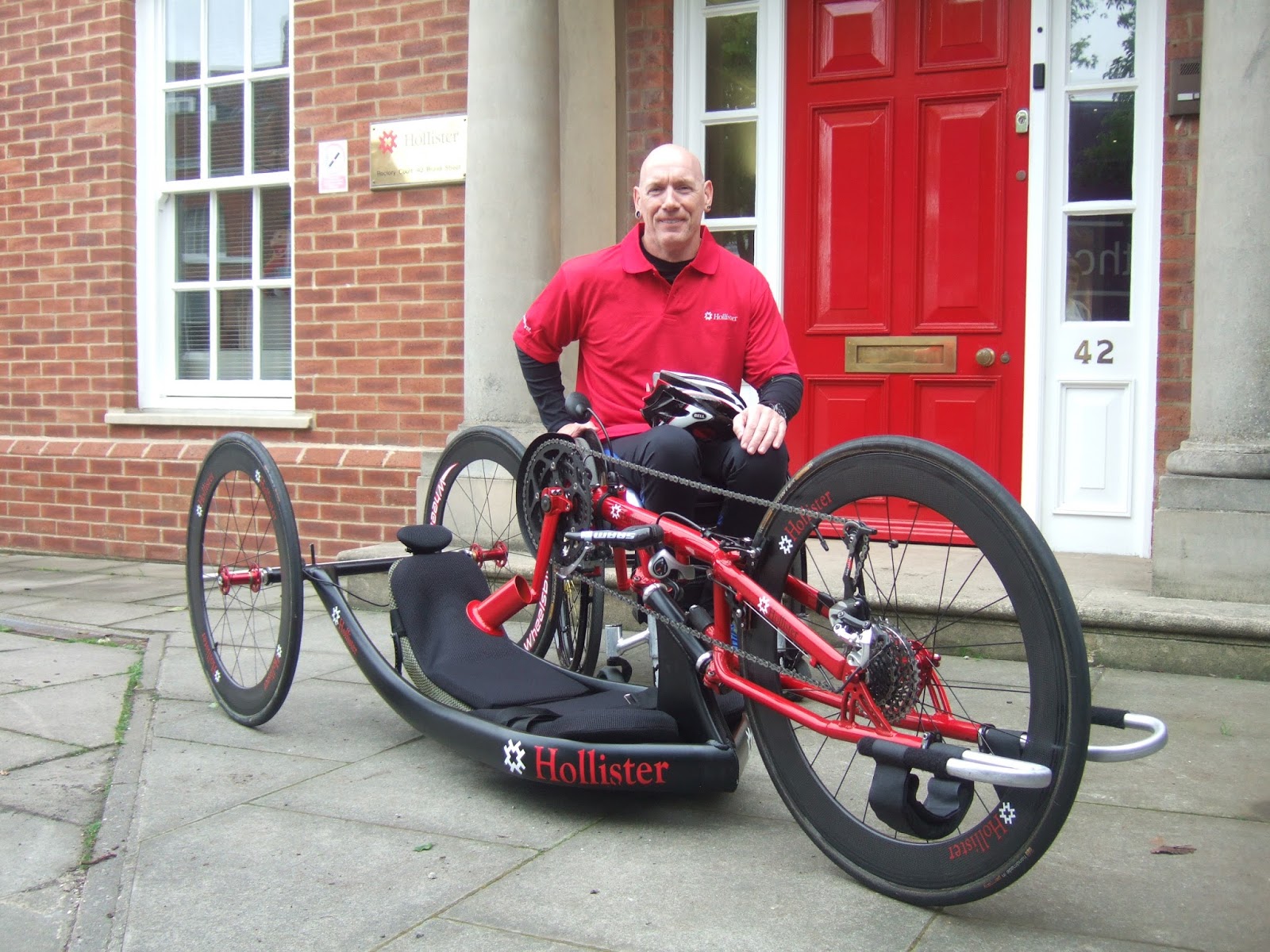 11
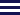 Medische bagage
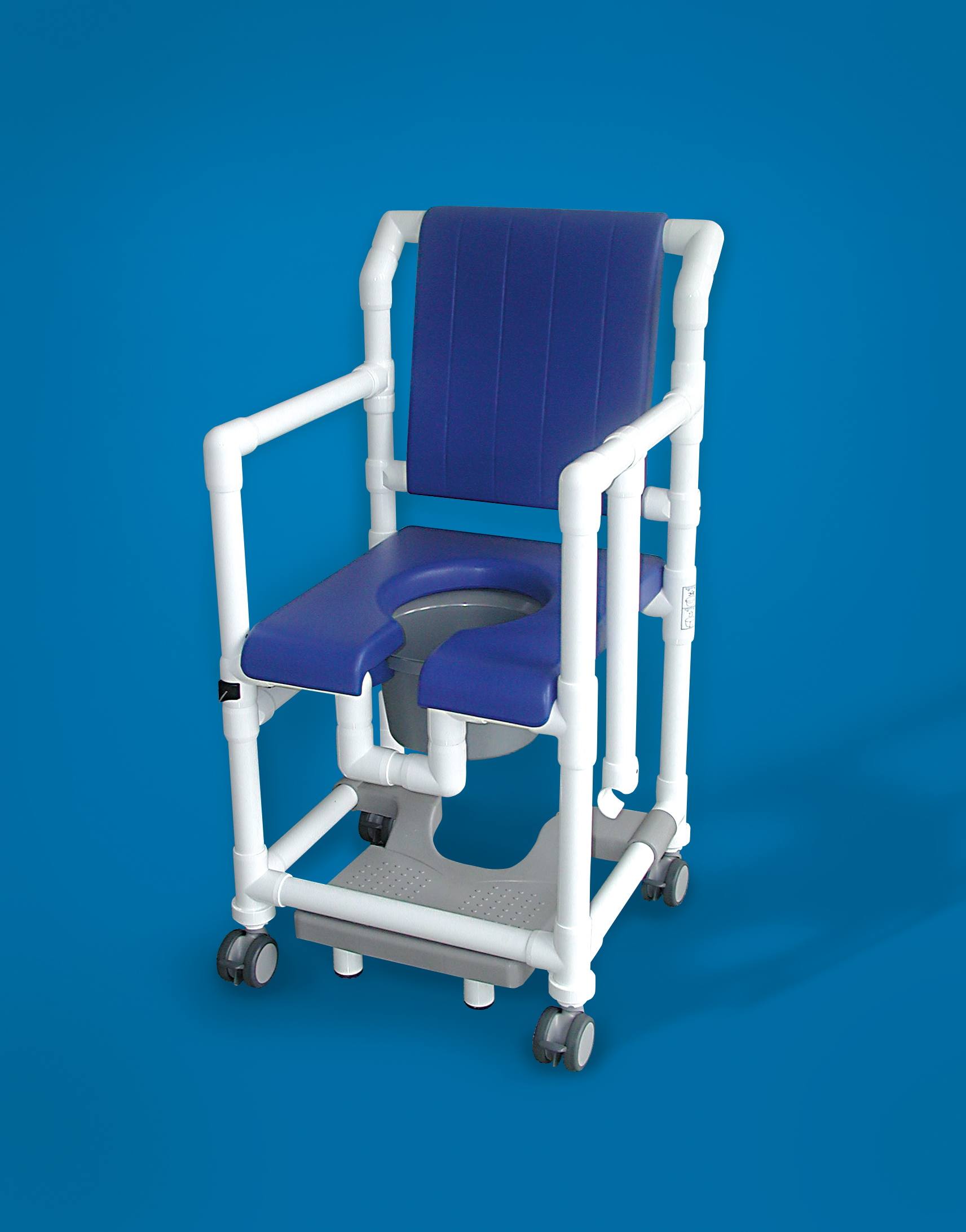 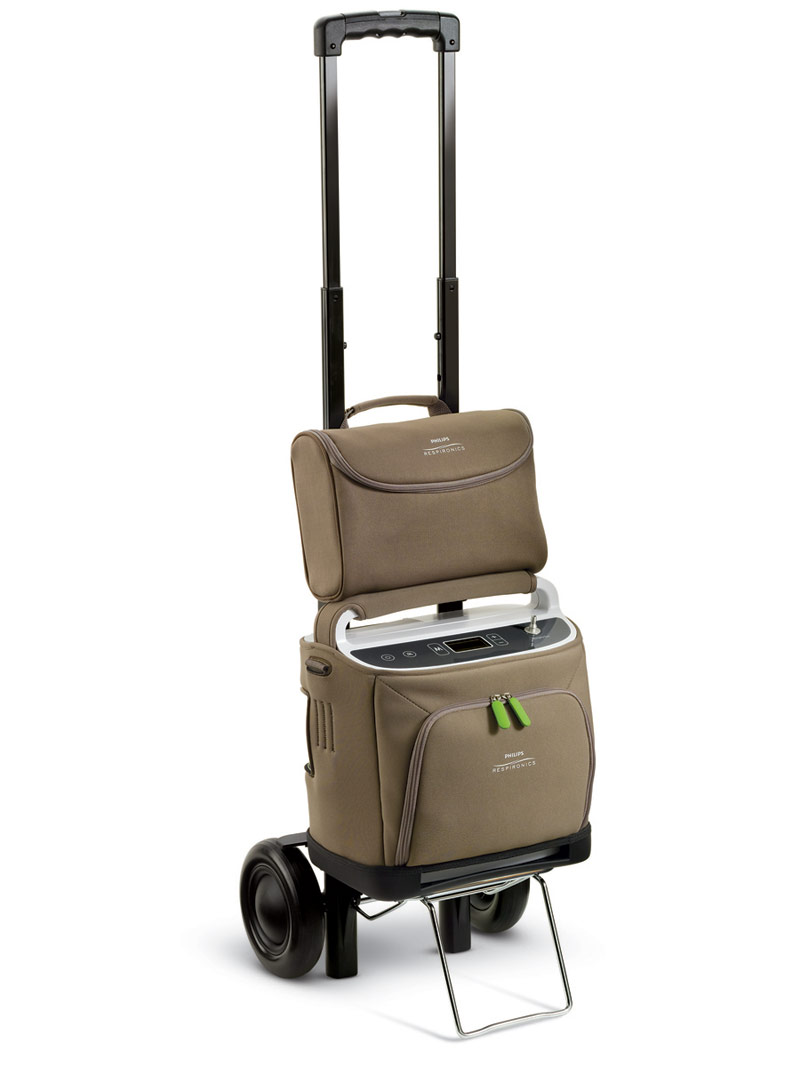 Typ tekst hier
Onbeperkt aantal tijdens de reis
12
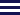 Mobiliteitshulpmiddelen
2 stuks 
gratis
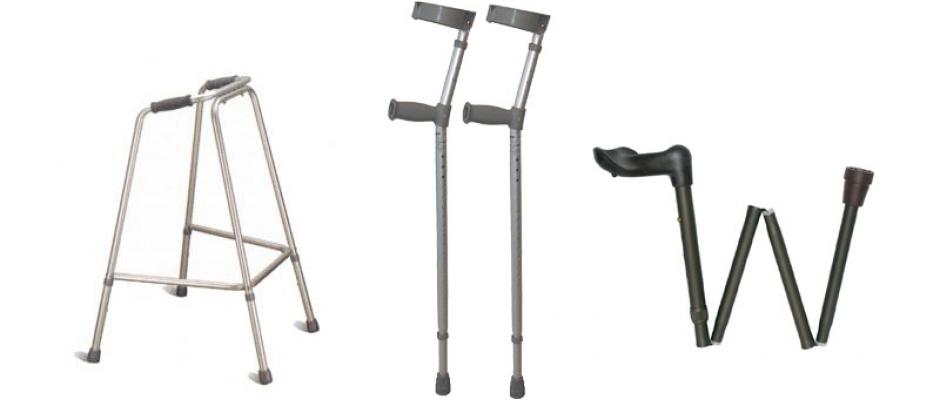 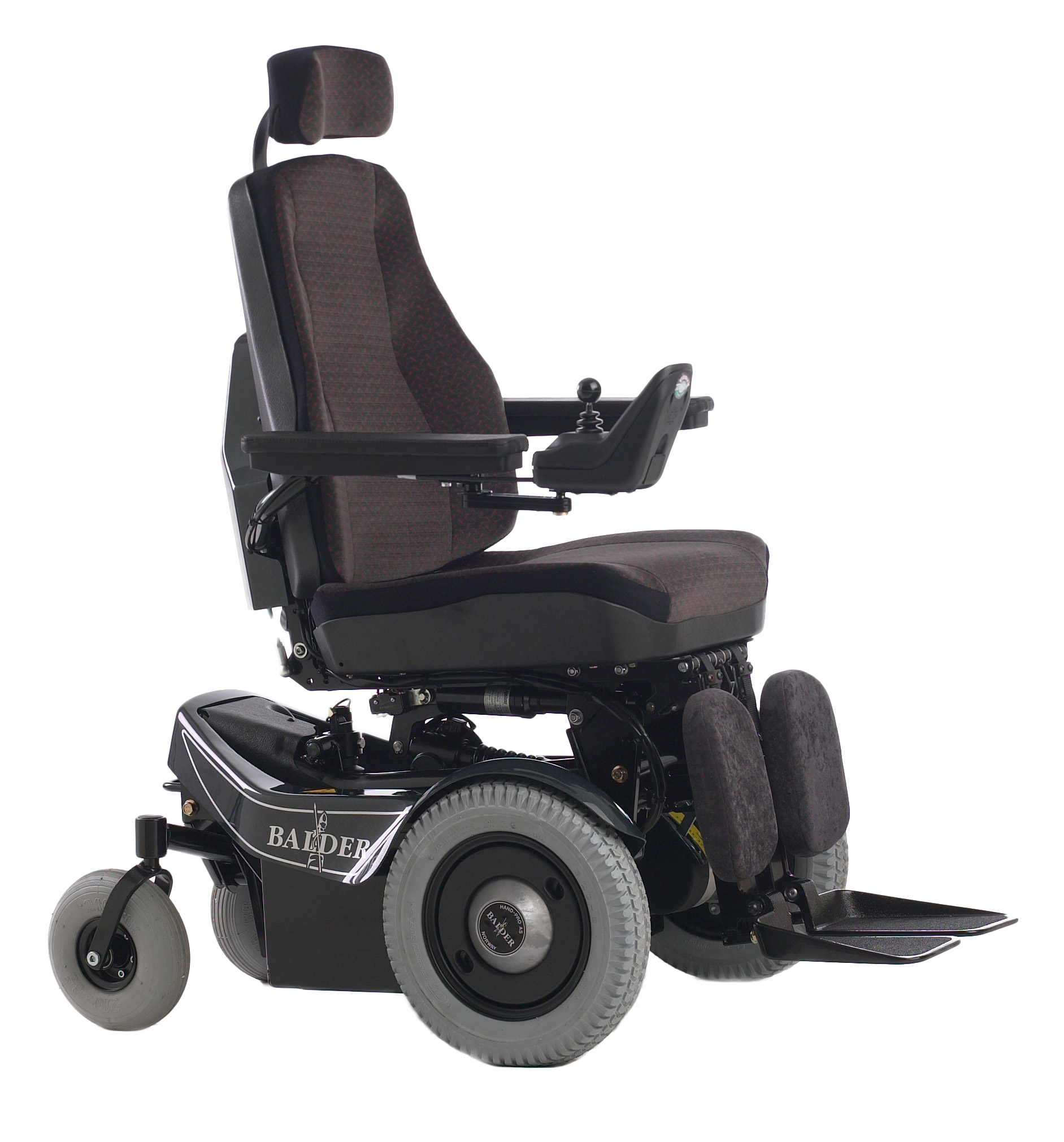 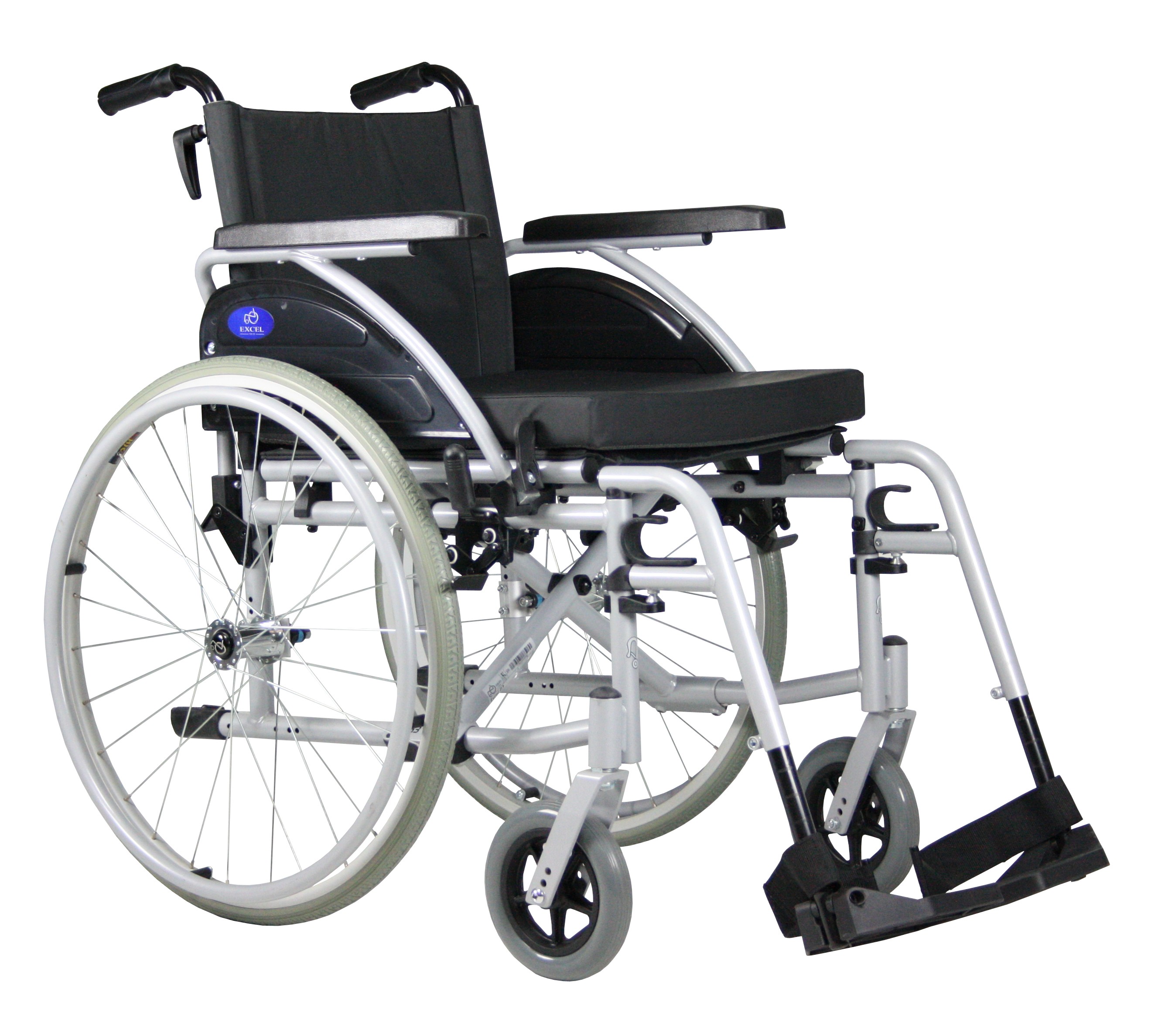 13
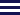 Assistentiehonden
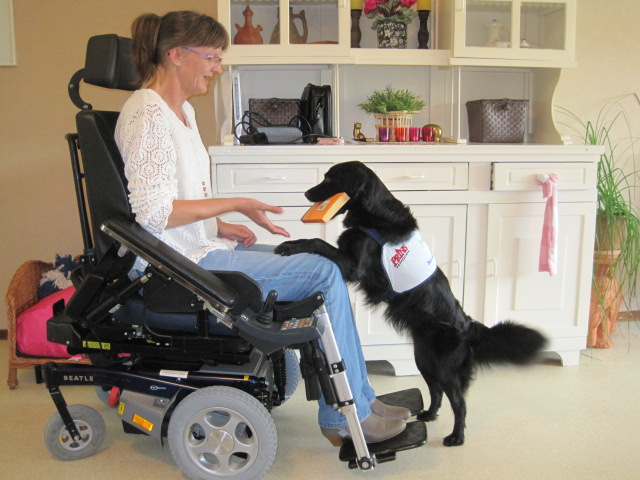 Je kunt de volgende hulphonden tegenkomen(vaak te herkennen aan het speciale harnas)
Blindengeleidehonden
Honden die doven/slechtzienden begeleiden
Honden die rolstoelgebruikers helpen
Honden die helpen bij een dreigende aanval van b.v. epilepsie



De Amerikaanse wet staat veel meer toe, waardoor je hier ook andere dieren op luchthavens en in de cabine ziet.
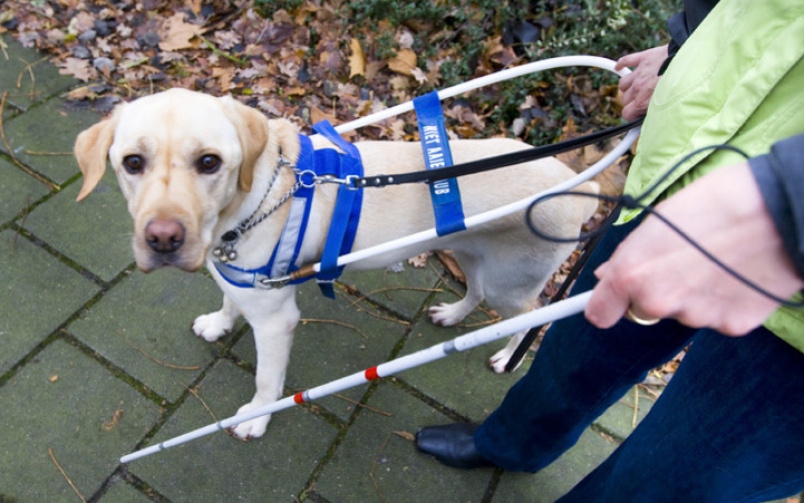 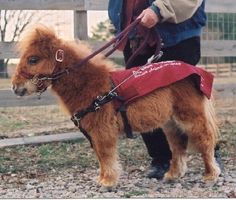 14
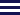 Wie krijgt assistentie
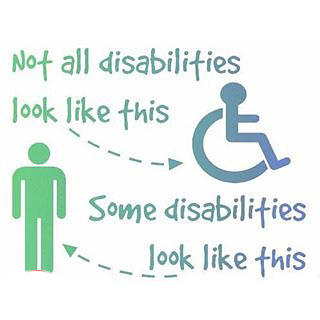 Iedereen die daarom vraagt!

Reizigers hoeven niet te bewijzen of aan te tonen dat zij een aandoening, beperking of stoornis hebben.
15
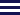 Wanneer geen assistentie
Op basis van:
Veiligheidseisen  --> assistentie mag geen gevaar opleveren voor de dienstverlener 
Afmetingen vliegtuig --> PRM kan niet veilig worden vervoer door LVM


Verantwoordelijkheid:
Aanbieden redelijk alternatief
Begeleider
Veiligheidseisen
Informatie weigering
16
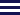 Schiphol en PRM's
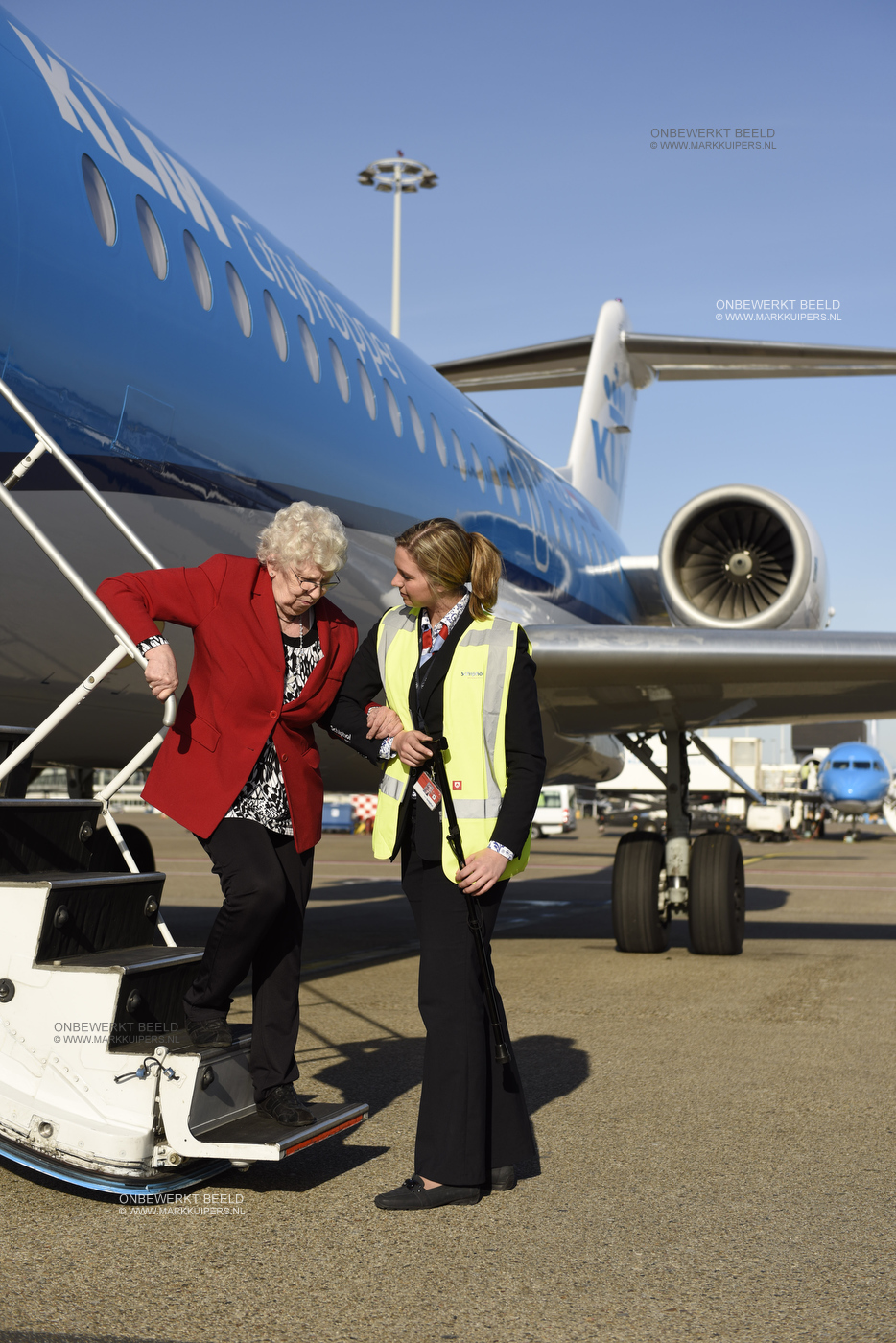 350.000 PRM's per jaar
Groei 5-7% per jaar
In de zomer 2.000 per dag
Meest PRM's in mei en september
60% is niet in staat een lange afstand te lopen 
34% kan geen trappen lopen
6% kan niet lopen
60%
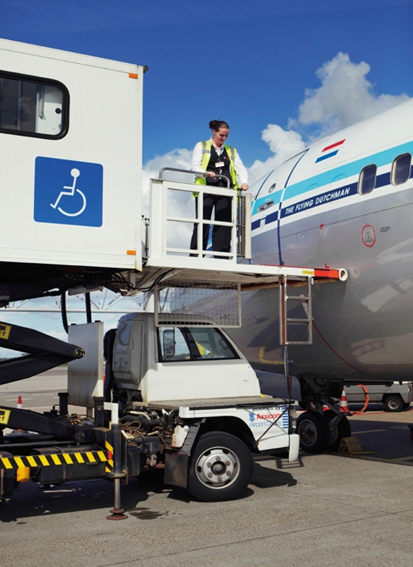 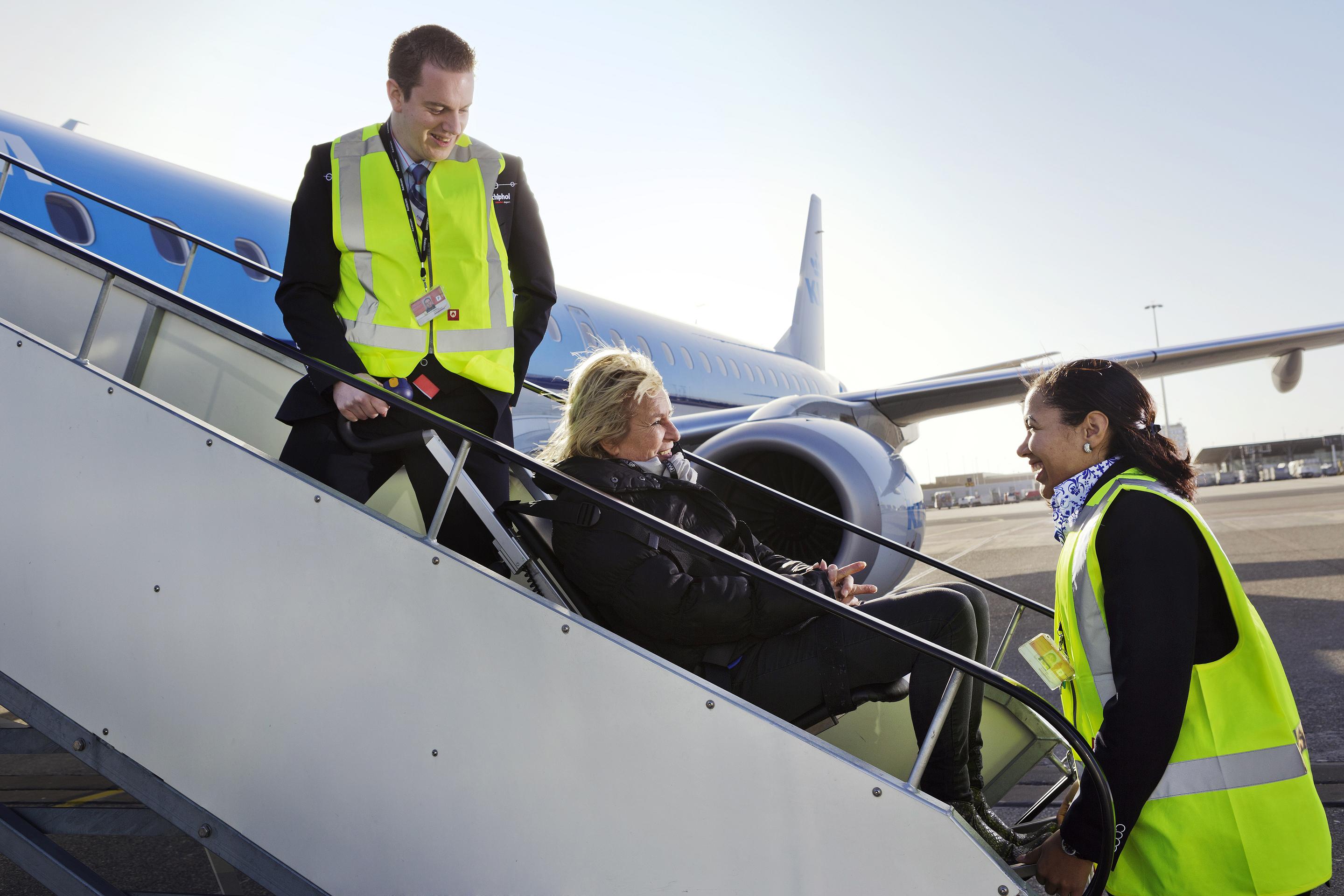 34%
6%
17
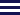 Beperkingen op de luchthaven
Een PRM ervaart doorgaans veel stress en ongemak tijdens zijn/haar reis.
Wij als luchthaven zijn veroorzaker van ongemak door bijvoorbeeld ongeschikte voorzieningen. 

Wij zijn daarom verantwoordelijk voor assistentie; van het moment dat een reiziger aankomt op het luchthaventerrein tot dat hij/zij in het vliegtuig zit en visa versa. 
Zowel de inrichting van de assistentie als de voorzieningen moeten hierop zijn afgestemd.
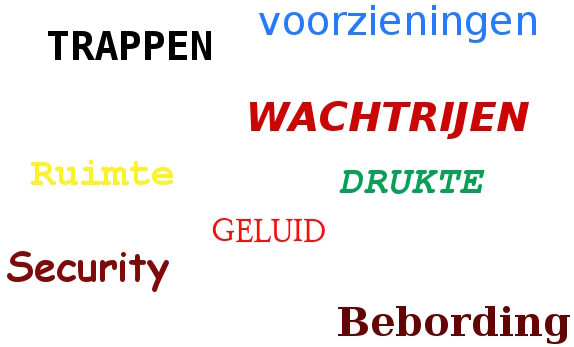 18
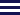 Beperkingen/Barrières op de luchthaven
Vindbaarheid aanmeldpalen (staan binnen)
Vindbaarheid assistentiebalie (na de check-in)
Security check
Paspoortcontrole
Bus gates
Remote afhandeling
Lange afstanden in de terminal
Obstakels (paaltjes bij roltrappen, ingangen van winkels en horeca)
Verlichting en contrast
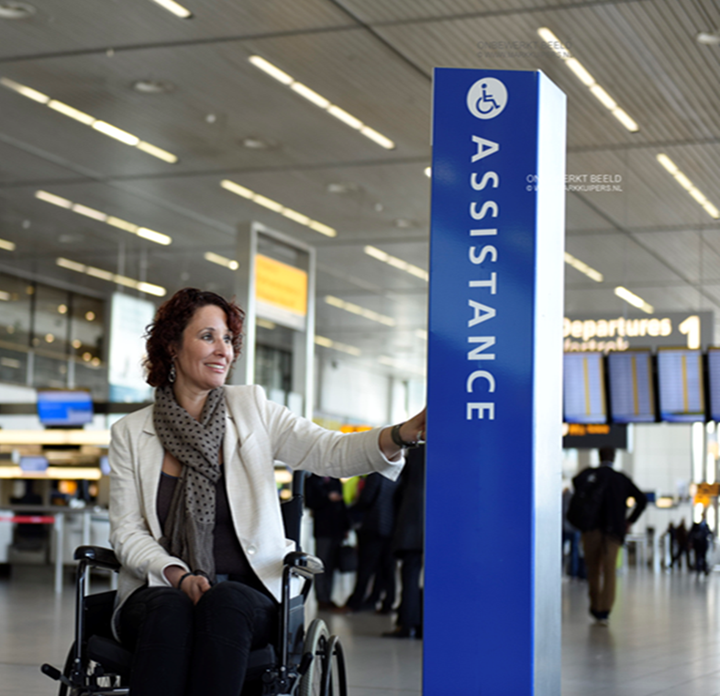 19
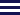 Beperkingen op de luchthaven
Doordat een PRM aanloopt tegen beperkingen op de luchthaven, kan hij/zij niet zelfstandig van en naar de gate. Schiphol is verantwoordelijk voor een juiste begeleiding.
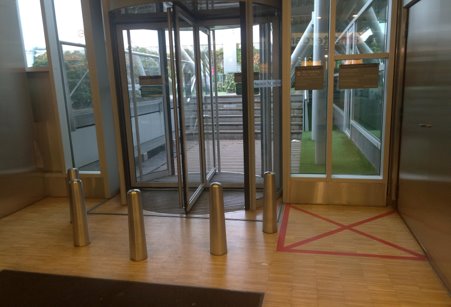 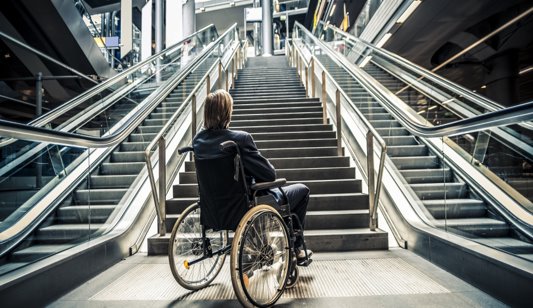 20
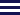 Beperkingen op de luchthavenWat wordt positief ervaren:
De bewegwijzering wordt door de PRM als goed ervaren, door het zwart/geel contrast
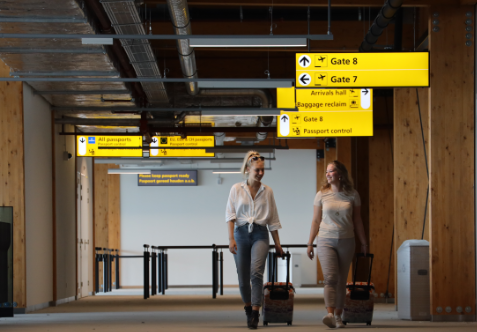 21
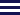 Speciale balies
Ecac document 30 zegt dat Schiphol bij het bouwen van nieuwe voorzieningen rekening moet houden met PRM's.
Balies staan expliciet in de wet genoemd. 
Dat betekent onder andere lage balies voor rolstoelpassagiers en een ringleiding voor slechthorenden.
Relevante documenten dienen bij de balies aanwezig te zijn.
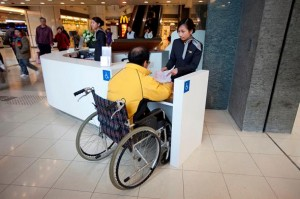 22
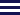 Aanmelding PRM
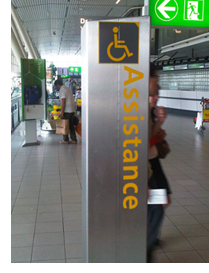 Vooraanmelding (pre-notification) via airline of reisburo is aan te bevelen maar niet verplicht (muv een aantal gevallen)
Minimaal 48 uur van te voren
Minimaal 36 uur van te voren geeft airline door aan Axxicom
Waar PRM zich meldt, is afhankelijk van de assistentie die nodig is en of er een eigen begeleider is
Kan zijn: aanmeldpaal of assistentiebalie van Axxicom
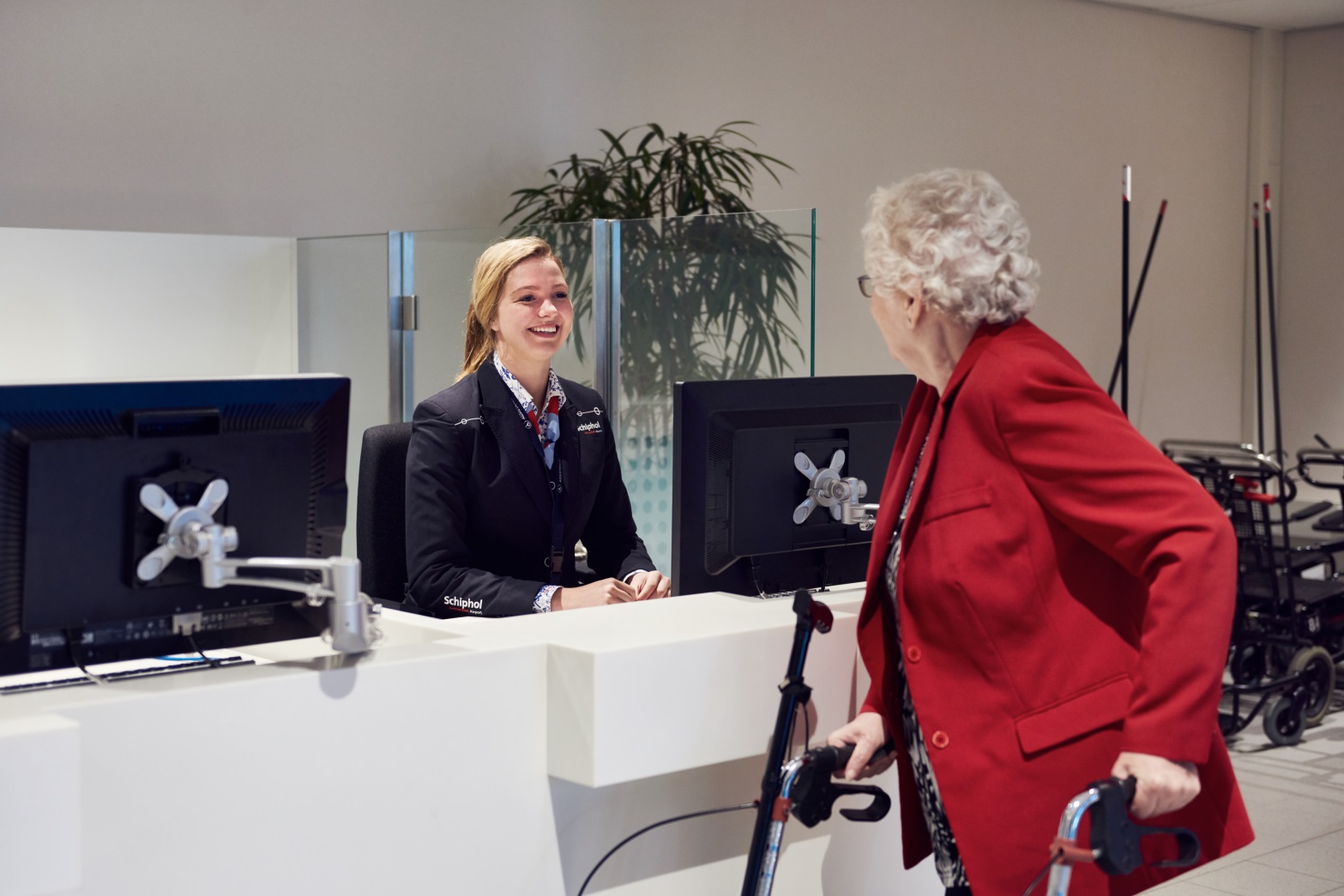 23
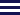 Hoe omgaan met een PRM?
Toon respect, geen medelijden
Spreek de PRM direct aan in plaats van de begeleider
Vraag de PRM hoe hij/zij het beste geholpen kan/wil worden
Maak en houd oogcontact
Gebruik geen jargon, maar ook geen Jip & Janneke taal
Houd rekening met de beperking van de PRM

En weet dat een beperking niet altijd zichtbaar is.
24
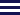 Hoe om te gaan met een PRM Communicatie:
Blinden en slechtzienden: 
Gebruik woorden om te omschrijven; Wijs niet en gebruik geen woorden als 'daar' en 'achter'.   Geef het aan als je iemand wilt aanraken en vraag daar toestemming voor.
Aai een assistentie-hond niet als deze zijn harnas aan heeft. Dan is hij namelijk in functie. 

Doven en slechthorenden: 
Kijk de persoon aan, spreek duidelijk en op een normale toon. Gebruik eventueel pen en papier om iets uit te leggen. Blijf oogcontact houden.
25
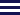 Hoe om te gaan met een PRM Communicatie
Psychische stoornis: 
Controleer of je begrepen bent, herhaal desnoods 

Rolstoelgebruikers: 
Praat op ooghoogte, ga niet door de knieën maar leun naar achteren, leun niet op de rolstoel 

Mensen met een spraakstoring:
Val de persoon niet in de rede, maak de zin niet af of vul deze in.  

Praat niet over een PRM met een collega.
26
Het vertrek proces
Wat kun je bij jou tegenkomen in je verkooplocatie aan obstakels voor een PRM ?Besef dat iemand met een beperking alles anders ervaart en dat niets logisch is wat voor jou heel gewoon is
Voeg hier je eigen info toe